МБДОУ Д/С №26  «Сказкотерапия – это…»
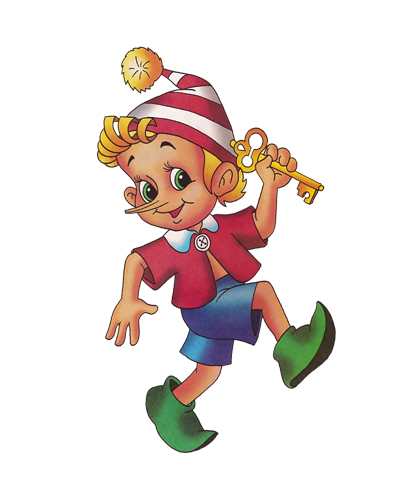 Подготовила
Педагог-психолог
 МБДОУ Д/С №26
Нигматуллина Г.Ж.
Сказкотерапия -  один из самых эффективных приемов работы с детьми, которые испытывают затруднения в физической, поведенческой и интеллектуальной сфере.
Сказкотерапия является здоровьесберегающей технологией, комплексной системой, направленной на коррекцию речевых нарушений, личностное развитие ребенка и сохранение его здоровья, и позволяет в рамках сказки решать обучающие, коррекционные, воспитательные задачи.
Сказкотерапия:
снижает уровень тревожности и агрессивности у детей;
способствует развитию речевой активности детей;
развивает творческие способности;
развивает умения преодолевать трудности и страхи;
формирует веру в позитивное решение проблем;
развивает способности к эмоциональной регуляции и естественной коммуникации. Подходит детям самых различных возрастов с различным уровнем речевого и интеллектуального развития.
Виды сказок:
Художественные сказки - это народные и авторские сказки, в сюжете которых могут присутствовать элементы других форм.
Дидактические сказки - Создаются педагогом для подачи учебного материала, при этом абстрактные символы (цифры, буквы, звуки, арифметические действия пр.) одушевляются.
Медитативные сказки - Помогают расслабиться, снять психоэмоциональное напряжение посредством накопления положительного опыта. Часто чтение сопровождается прослушиванием успокаивающей музыки или звуков природы.
Психотерапевтические сказки - Помогают разобраться в событиях окружающего мира, направлены на личностный рост, позволяют увидеть положительные стороны и качества.
Психокоррекционные сказки - создаются для мягкого влияния на поведение ребенка, имеют ограничения по возрасту. Под коррекцией здесь понимается "замещение" неэффективного стиля поведения на более продуктивный, а также объяснение ребенку смысла происходящего.
Формы работы со сказкой:
1. Чтение сказки и ее анализ.
2. Рассказывание сказки:
- рассказывание от первого и третьего лица;
- рассказывание и придумывание продолжения.
3.Сочинение сказки.
4. Драматизация сказки.
5. Имидж-терапия (мгновенное преображение с помощью костюмов).
6. Рисование сказки.
7. Куклотерапия (пальчиковый театр, куклы-марионетки...).
8. Медитации на сказку (погружение в какой-либо процесс).
Сказка - это всегда понятно, всегда слушается с удовольствием, легко запоминается, воздействует на подсознательном уровне.
Структура занятия с элементами сказкотерапии
1. Ритуал «Погружения в сказку» ( ритуальная присказка,       либо же перед детьми ставится сказочная задача, в которой детям предлагается принять решение или предложить выход из создавшейся ситуации).
2. Основная часть.
Если занятие направлено на коррекцию к примеру эмоционально – личностной сферы, то здесь идет непосредственно
- ознакомление с художественным произведением (сказкой, рассказом, стихотворением, притчей, басней);
- обсуждение сказки (оценка положительных и отрицательных качеств персонажей) пересказ;
- драматизация и проигрывание сказки (развитие творческого воображения, воспитание чувств).
3. Резюмирование. Подведение итогов.
4. Ритуал «Выхода из сказки». («Мы берём с собой всё важное, что было сегодня с нами, всё, чему мы научились»).
Использование элементов сказкотерапии на занятиях решает ряд педагогических задач:
1.  Воспитательные (проявляется чувство сопереживания, чуткие взаимоотношения со взрослыми и сверстниками).
2. Психотерапевтические (проявляет спокойствие, радость, успех, психологический комфорт).
3. Диагностические (получение информации о развитии и особенностях, выявление проблемы).
4. Коррекционные (заметное повышение самооценки ребенка, налаживание способов взаимодействия с окружающими).
5. Развивающие (приобретаются знания о новых формах деятельности и повышается саморегуляция поведения и чувств).
Спасибо за внимание
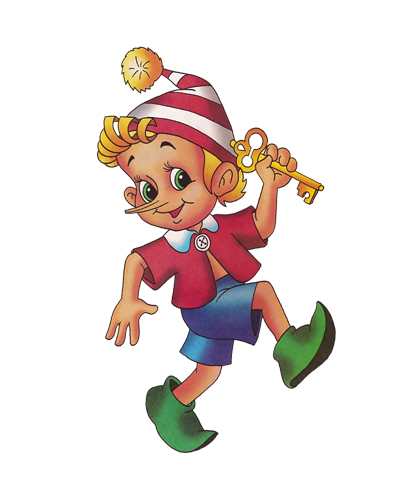